E-application  and monitoring system introduction  
about LEADER project applicant and LAG partner


Zirlin Raudsik
ARIB Analysts 
Development grants department
24.05.2024
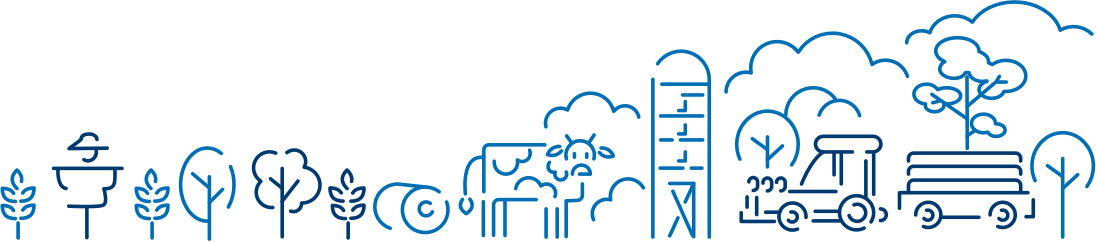 Main topics
General basic information
What is new at at new period 2021-2027 

Automatic Controls with EDI

A8.4.1 LEADER LAG grant e-application
A842 LEADER grant project e-application
New period 2021-2027
Development grants- buildings, eqipment, local activities
Direct grants- area and animal based measures

26 agricultural Local activity groups
8 fisheries Local activity groups 

LAG grants intervention A8.4.1
LEADER project grants intervention A8.4.2 


NEW -Simplified cost options SCO
flat rate for LAG grant A841
draft budget+lump sum LEADER project grant intervention A842
[Speaker Notes: flat rate for LAG grant A841 -]
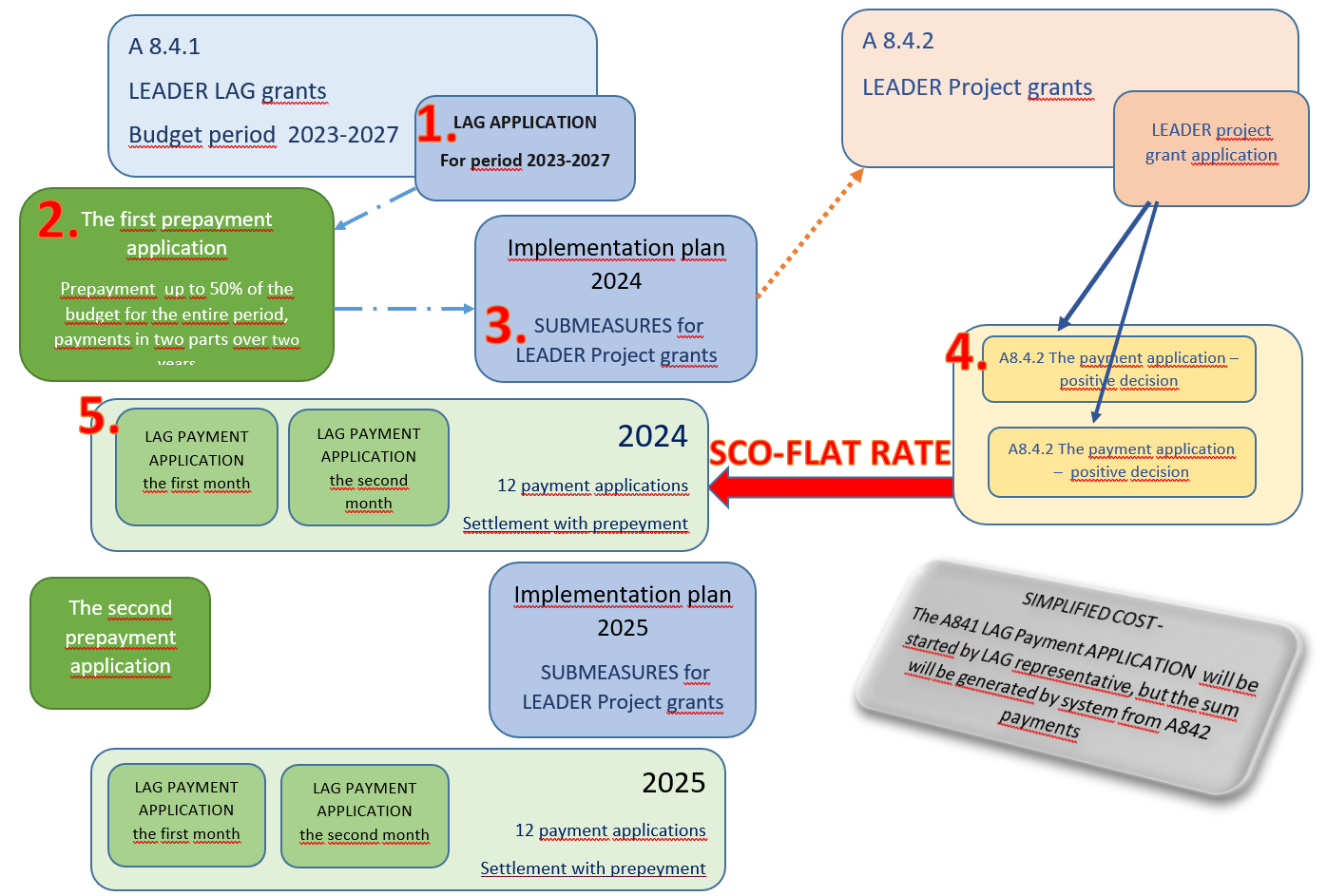 Automatic controls with EDI
ARIB has electronic data exchange with the registers of 13 other institutions

Business register
Taxpayer's register
Estonian address data register
Cadastral register
Land register
Building register
Criminal records register
Population register
The agricultural board information system
[Speaker Notes: EDI- electronic data interchange 
Electronic data interchange (EDI) is the automated exchange of business documents or information, datas  between organizations. Daily business workflows require the exchange of documents like invoices, purchase orders, and shipping forms.

In Estonia, EDI is called x-road

Cadastral register- The land cadastre is a general national register the objective of which is to register information reflecting the spatial extent of immovable's boundaries, the value of land, the natural status of land and the use of land, and to ensure the quality, maintenance and availability of such information to the public.

Land register - Real estate is a plot of land with buildings, immovable property (plot of land) entered in the land register as an independent unit, development right, apartment ownership or apartment development right.

https://geoportaal.maaamet.ee/eng/Spatial-Data/Cadastral-Data/Landowners-Guide-p729.html#a01

6 controls – Blocker type 
DO NOT HAVE A TAX LIABILITY
NOT BANKRUPTCY
CRIMINAL RECORD OF THE APPLICANT
NOT_APPLY_OTHERS
WITHDRAWN_FUND_REFUNDED_OR_DEFERRED]
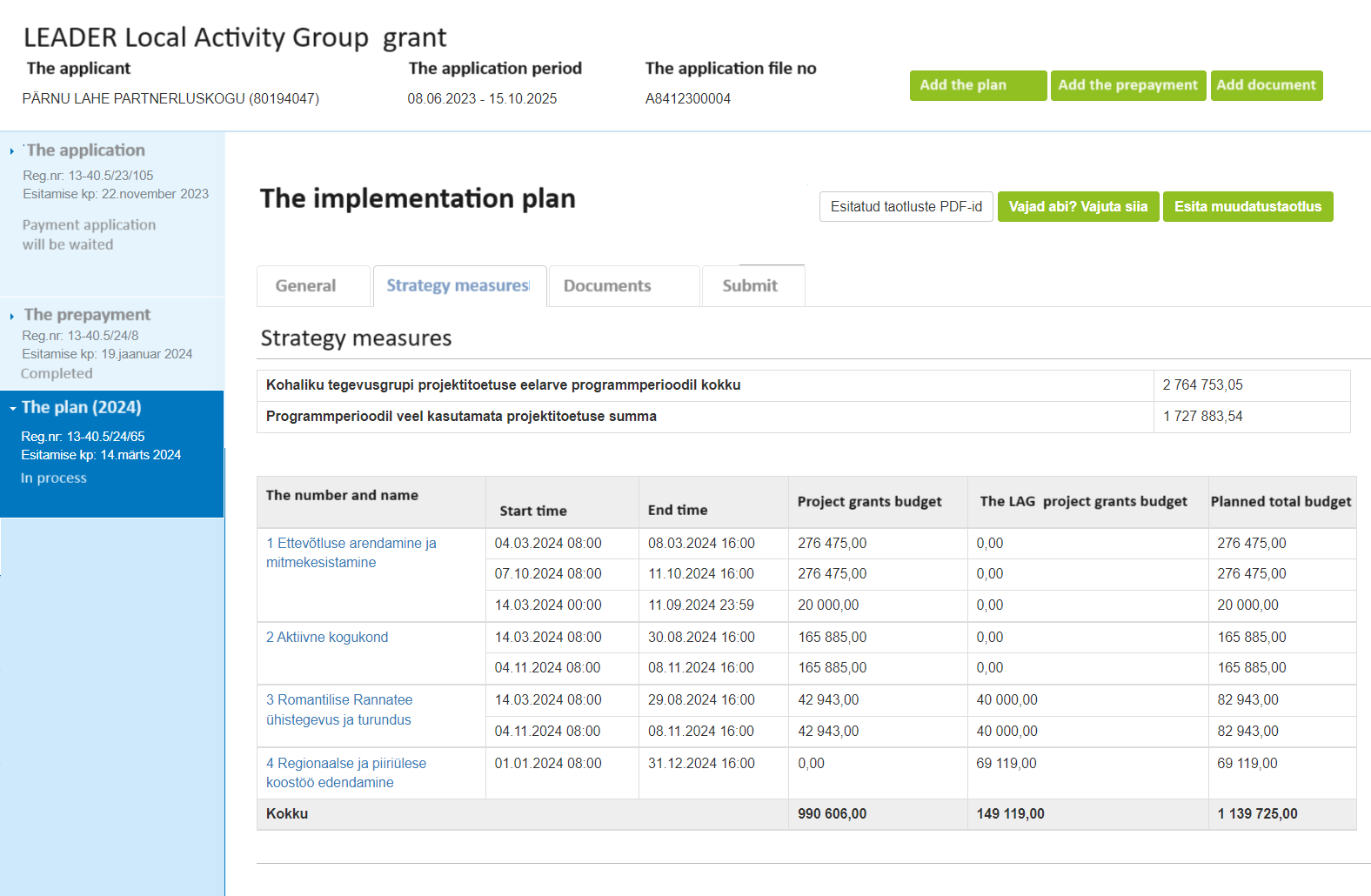 A8.4.1
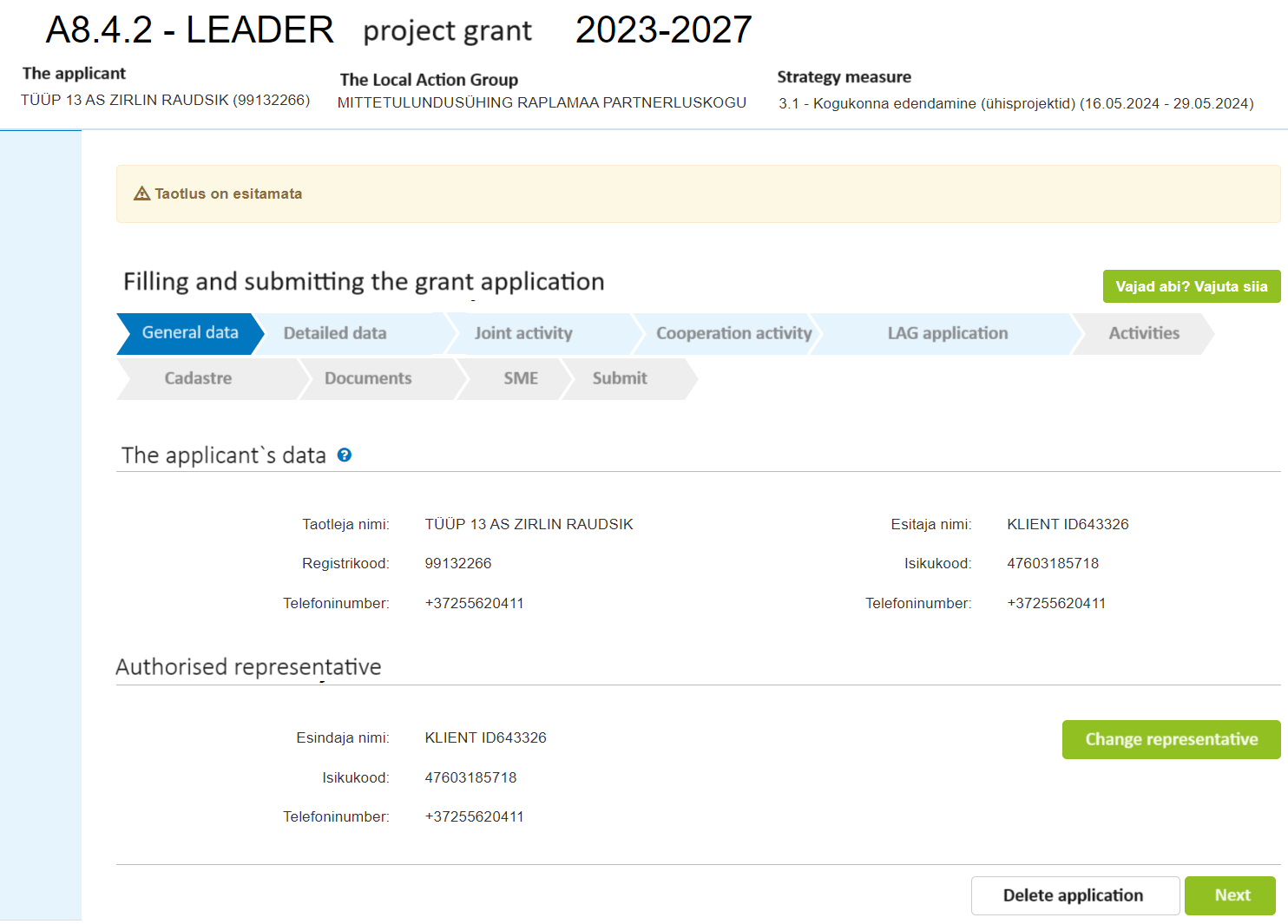 Step 1
General data 
There are 10 steps at application 
1- General data 
2-Detailed data 
3- Joint activity
…etc

Some steps opening with related answers
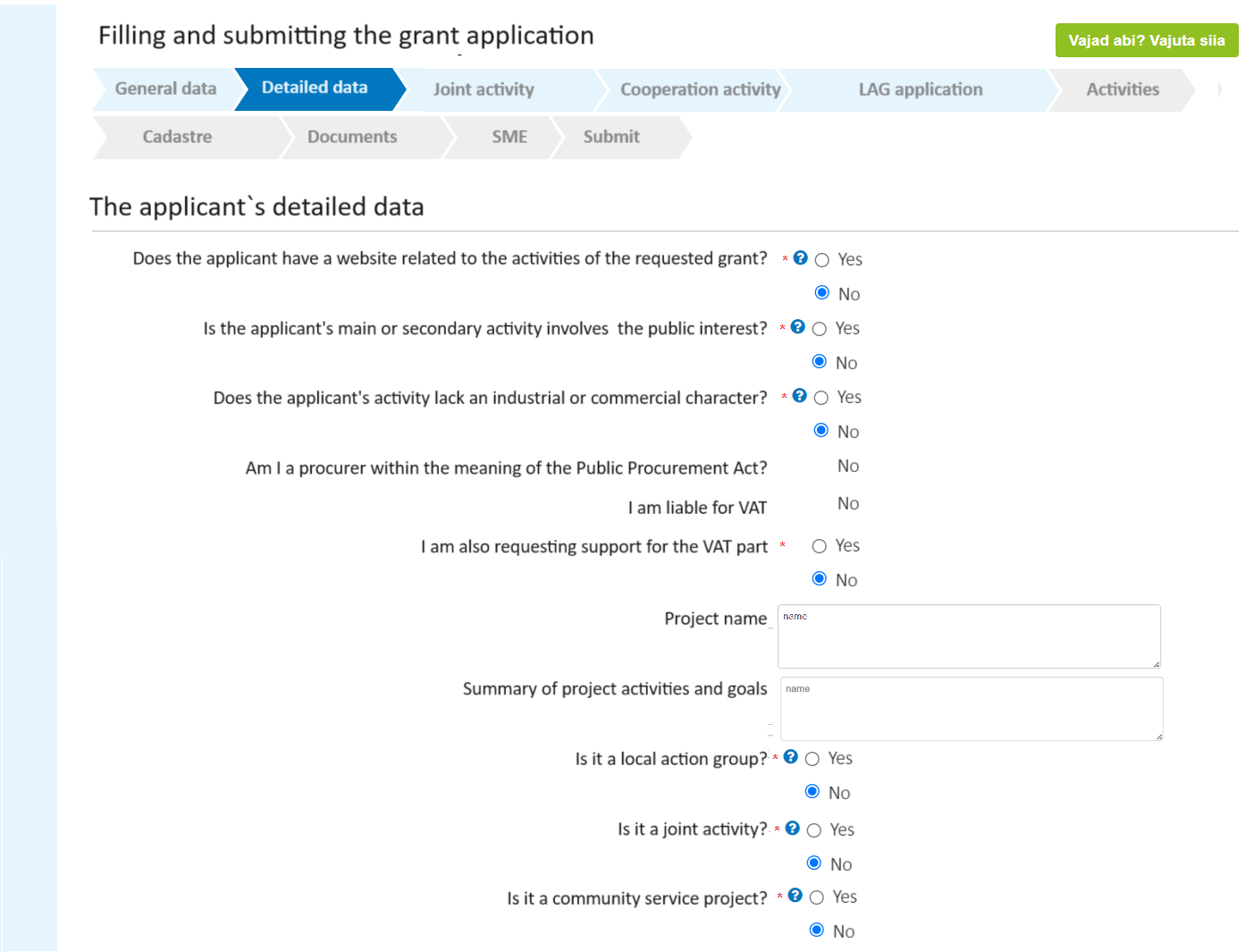 Step 2-1
Different kind of datas could be asked.
Some „Yes“ opens new question
Some „Yes“ opens next step 
Answer is given automatically by system
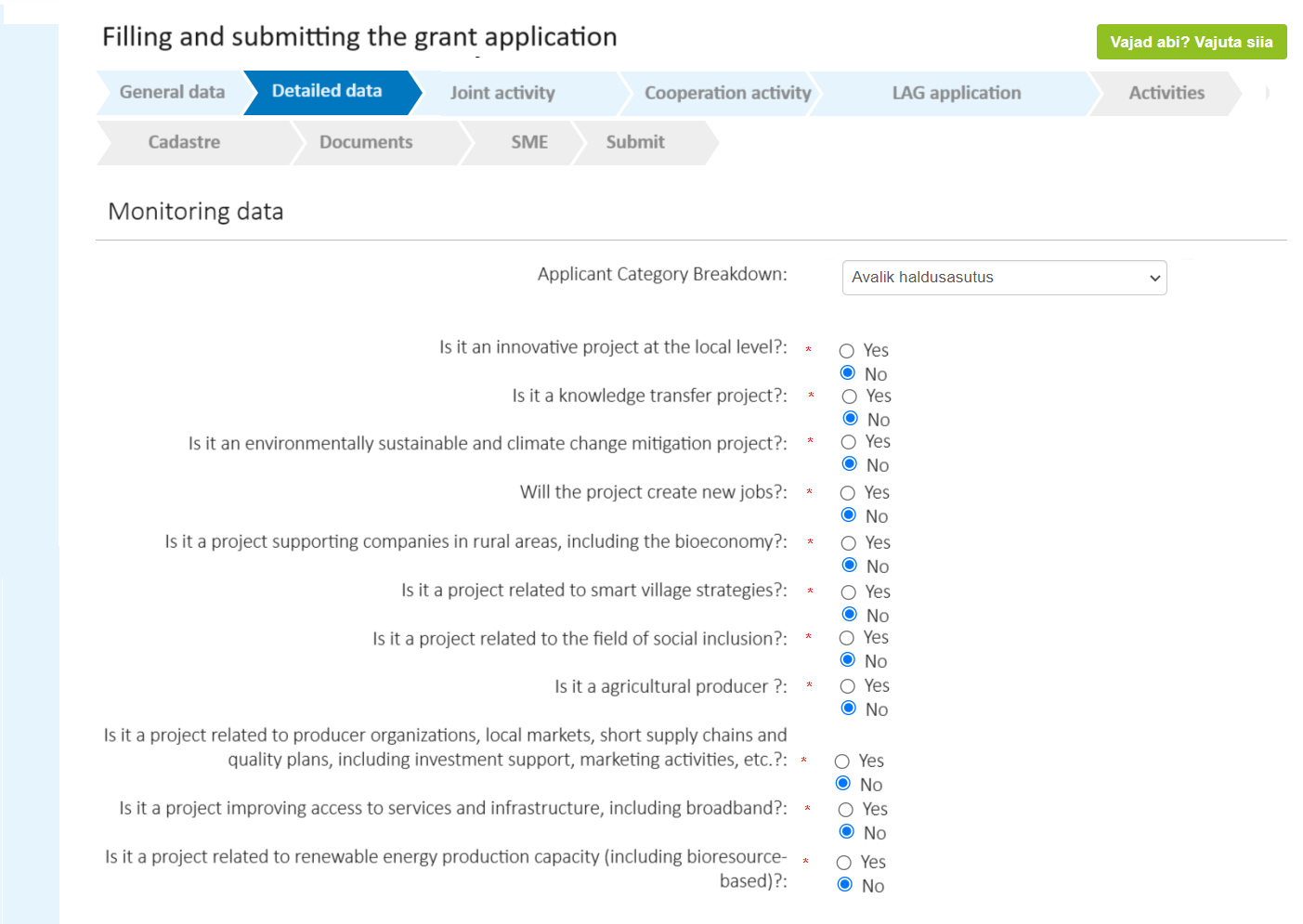 Step 2-2
Preferred data fields:
Classifier- applicant can choose one correct option

question type Yes/No

Give hints what is correct answer 

Avoid 
Added files 
Free text instead numbers
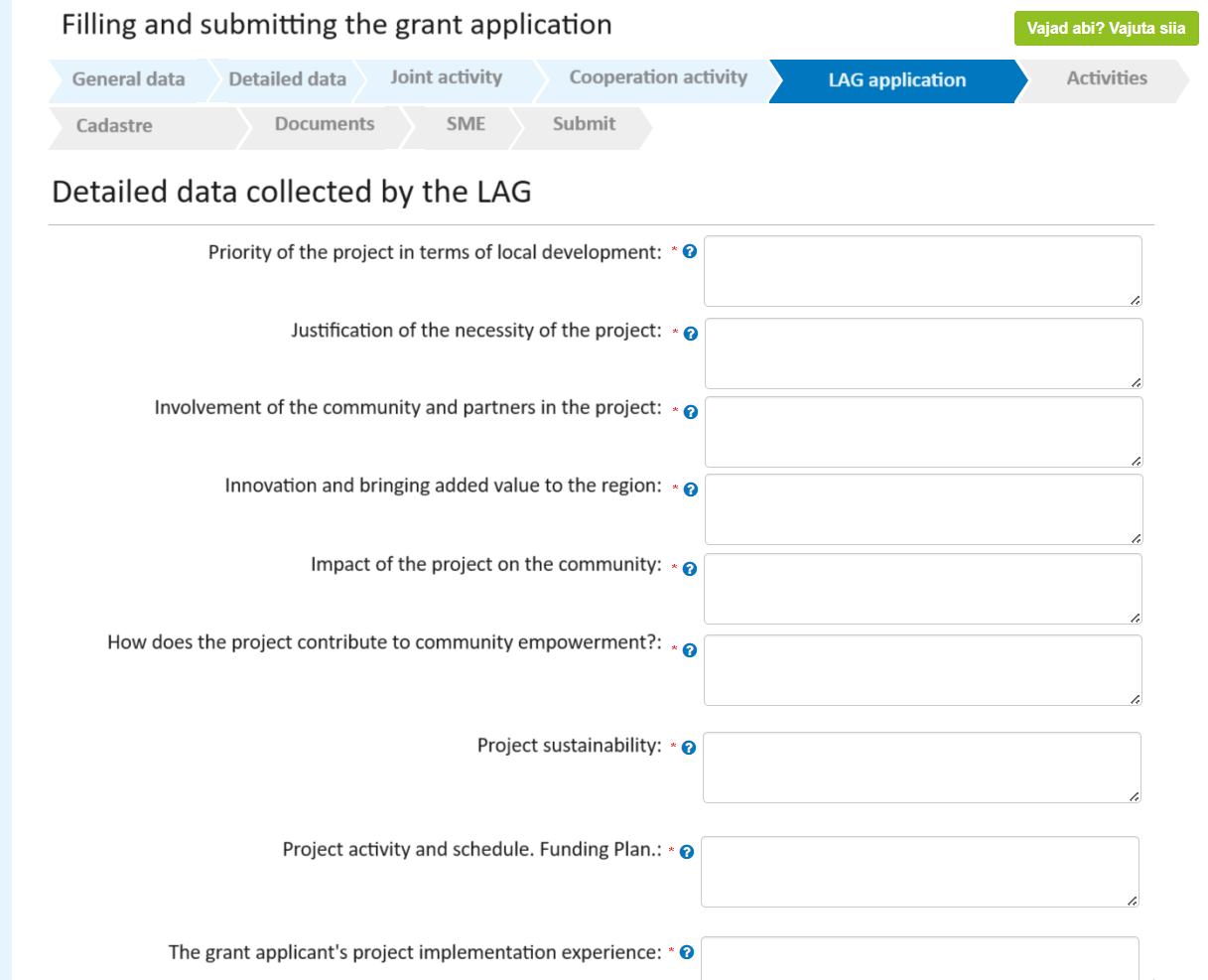 Step3-1
Every LAG has their own application 

26 diffrent applications to set up
Step 3-2
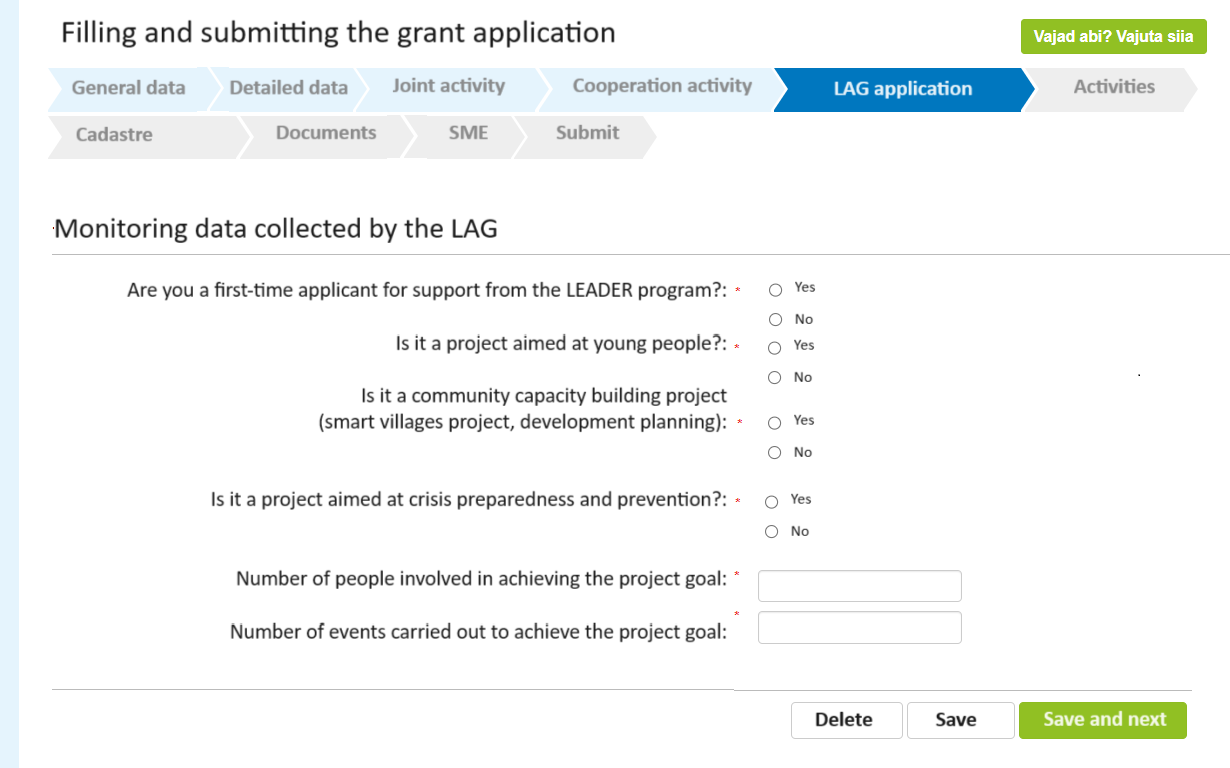 ARIB collect datas for LAGs
Step-4
Activities

Draft budget+lump sum 

Number on milestones are settled into system
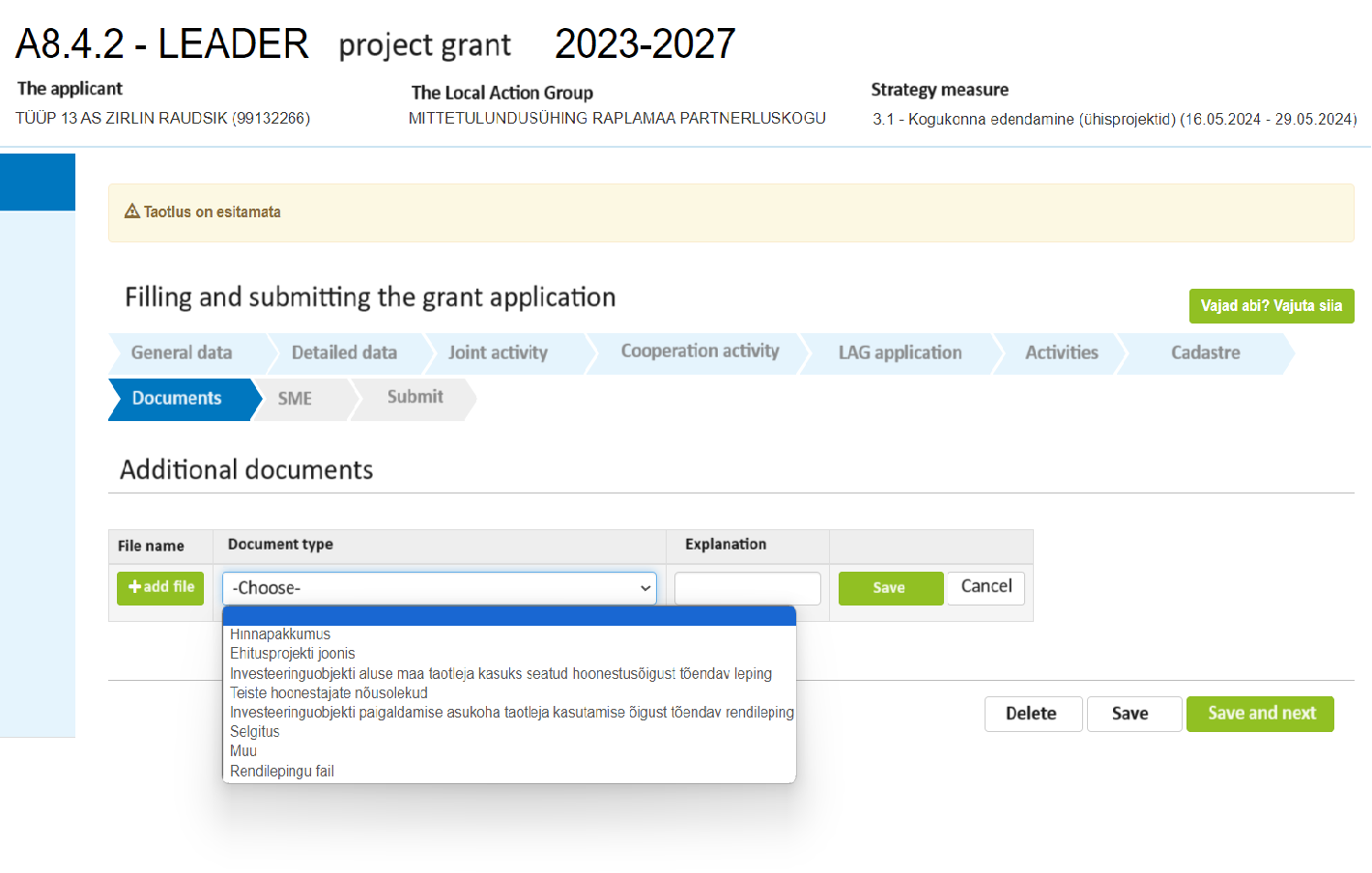 Step-5
Docyment types are set into system
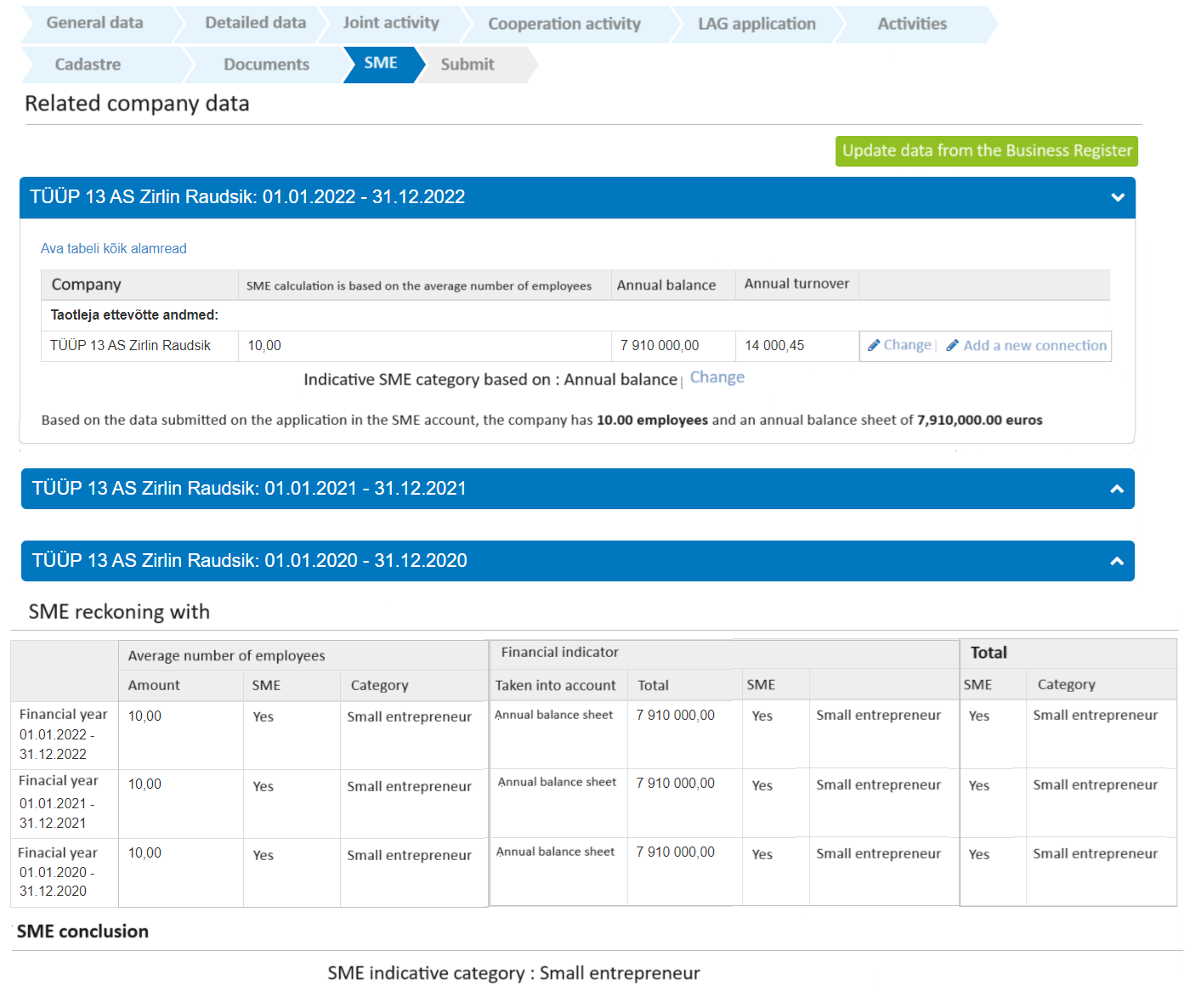 Step-6SME
The size of the company is identified as follows: 
if the applicant company is an Affiliated compnay then 100% of the another affiliated company data will be added to aplicant company data, 
if the company is a partner company  then a proportional part of its partner(s) data is added to the applicant company data.
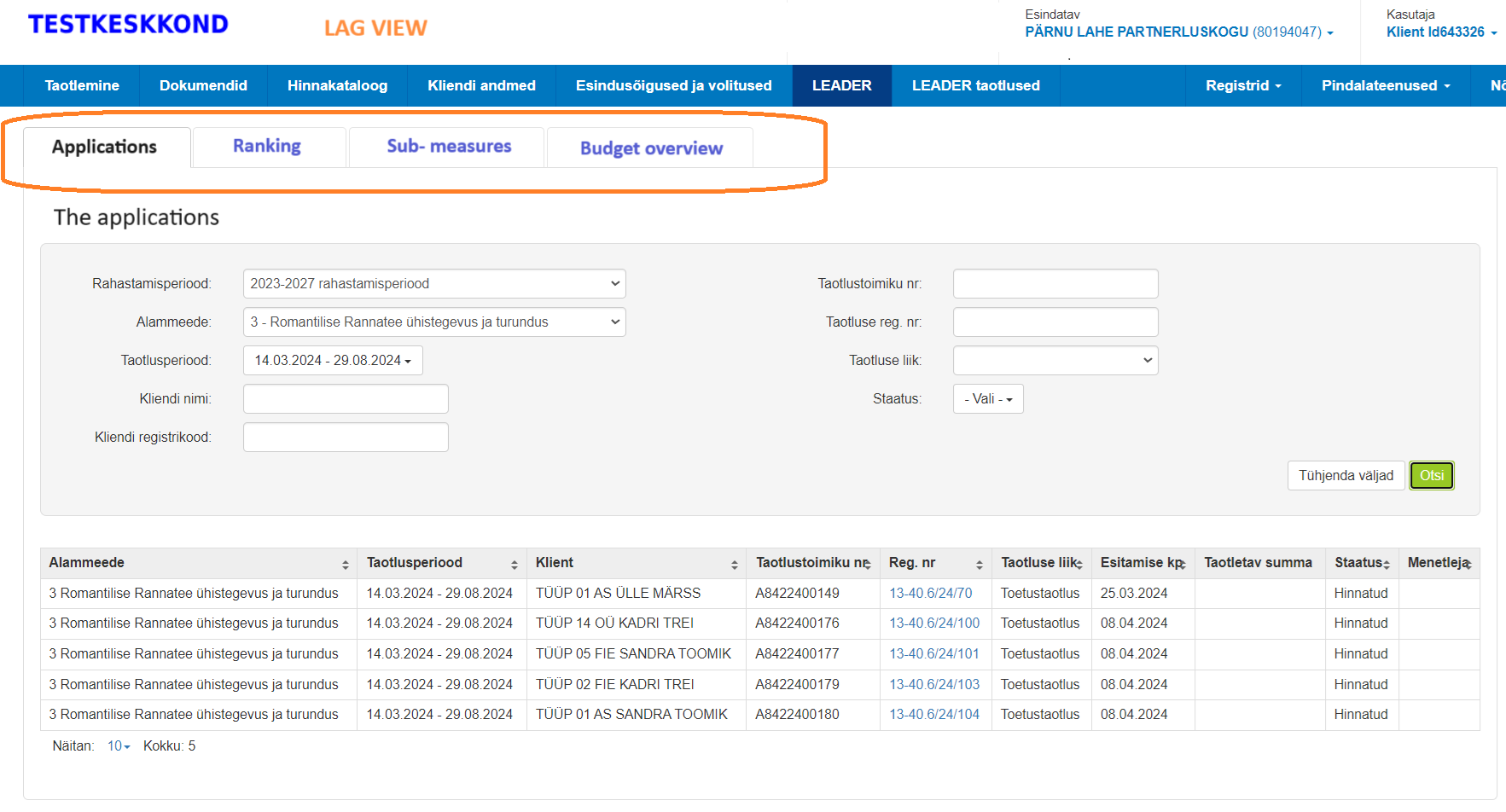 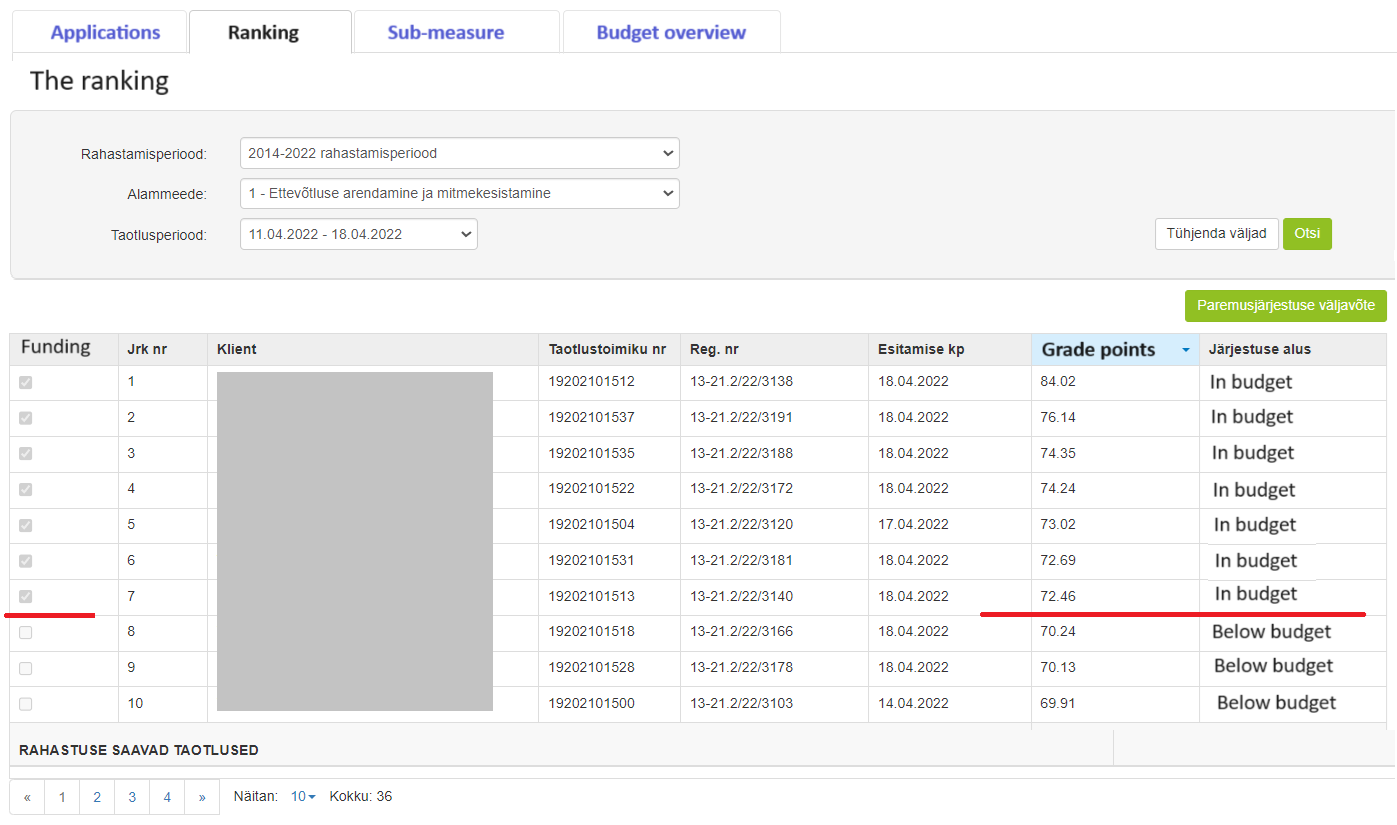 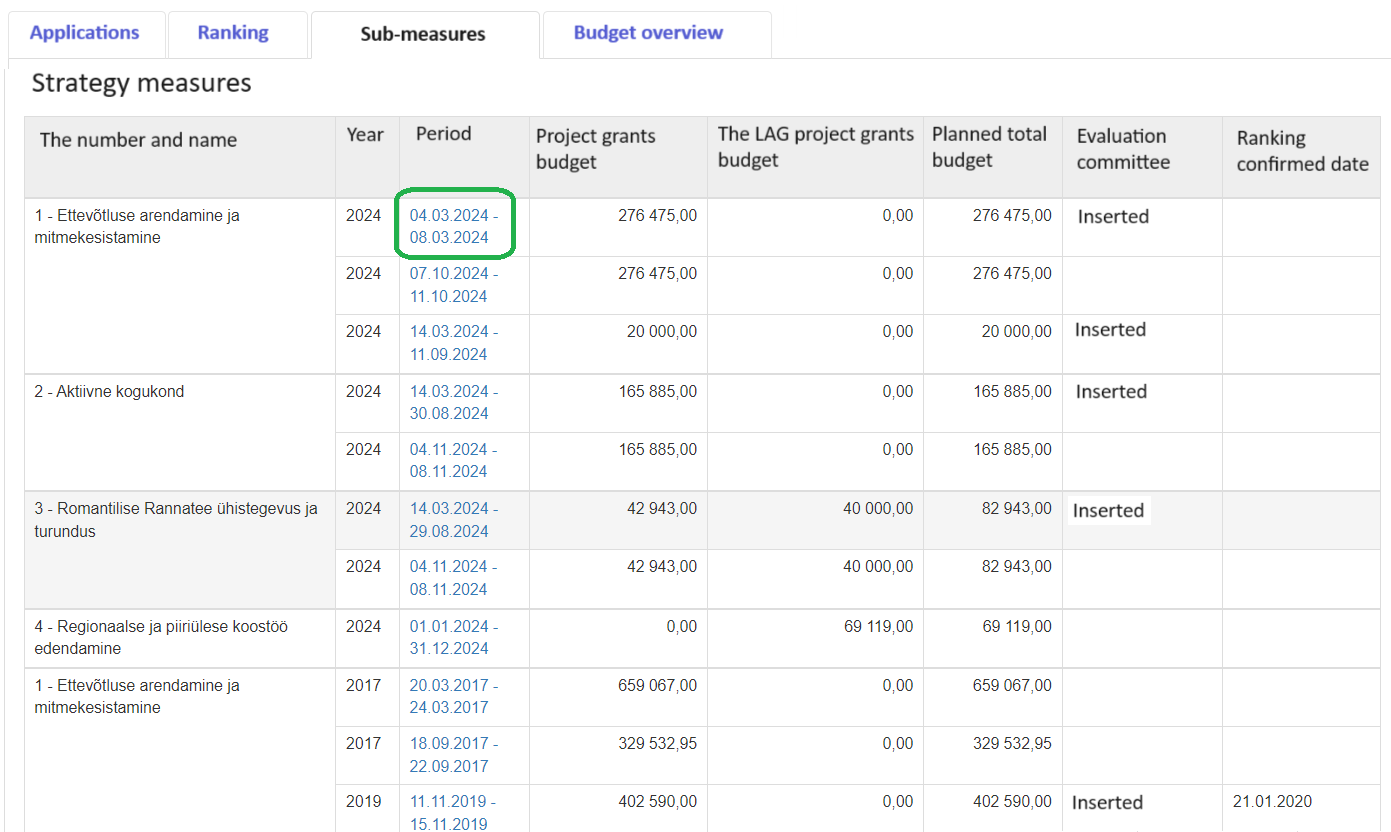 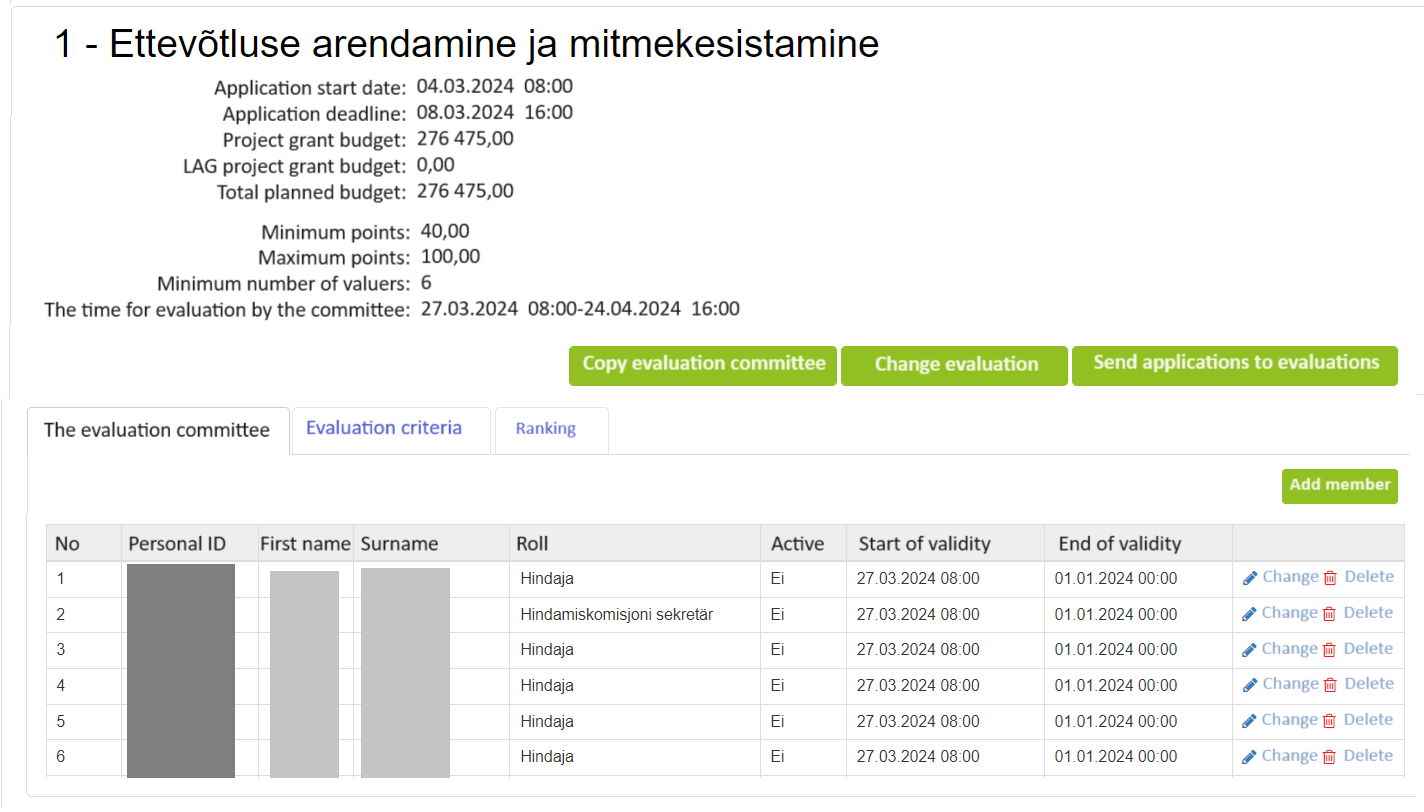 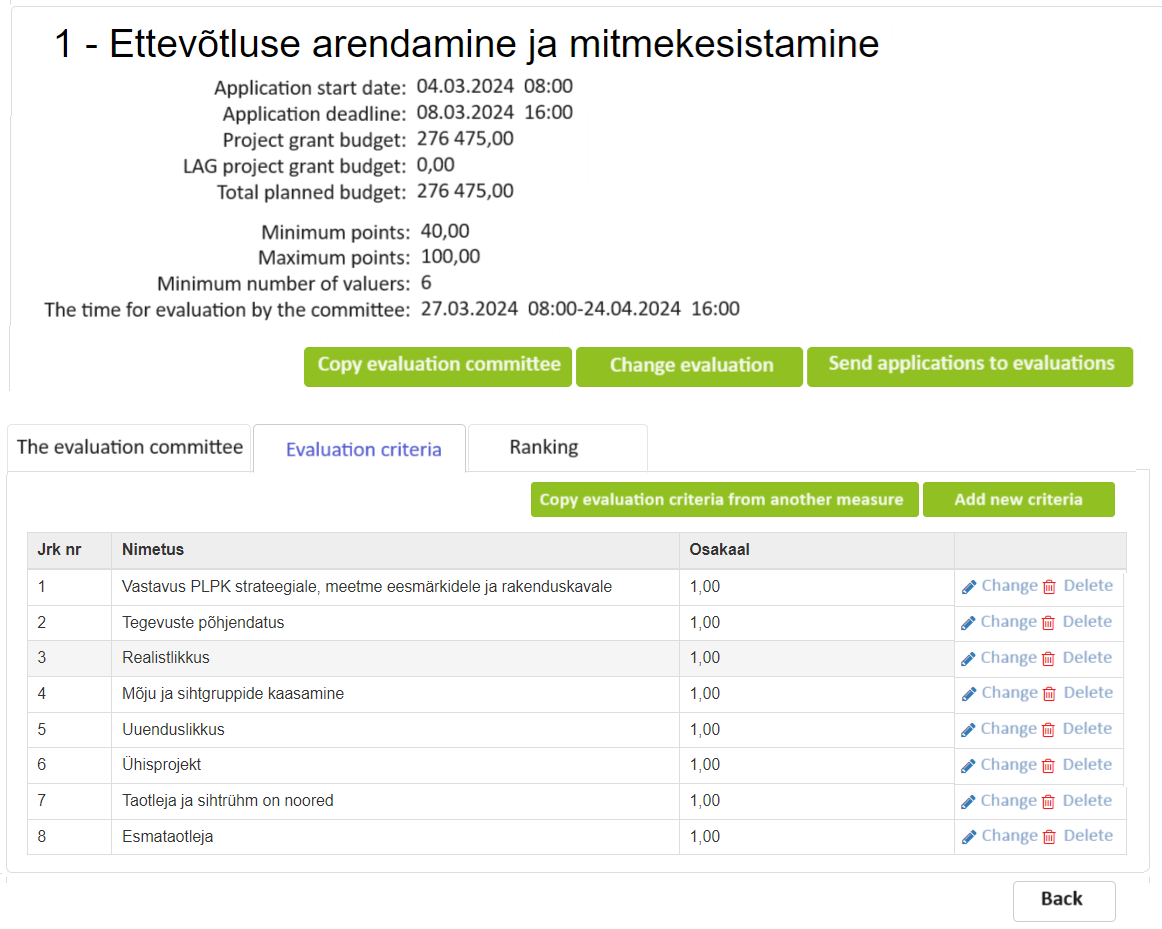 .
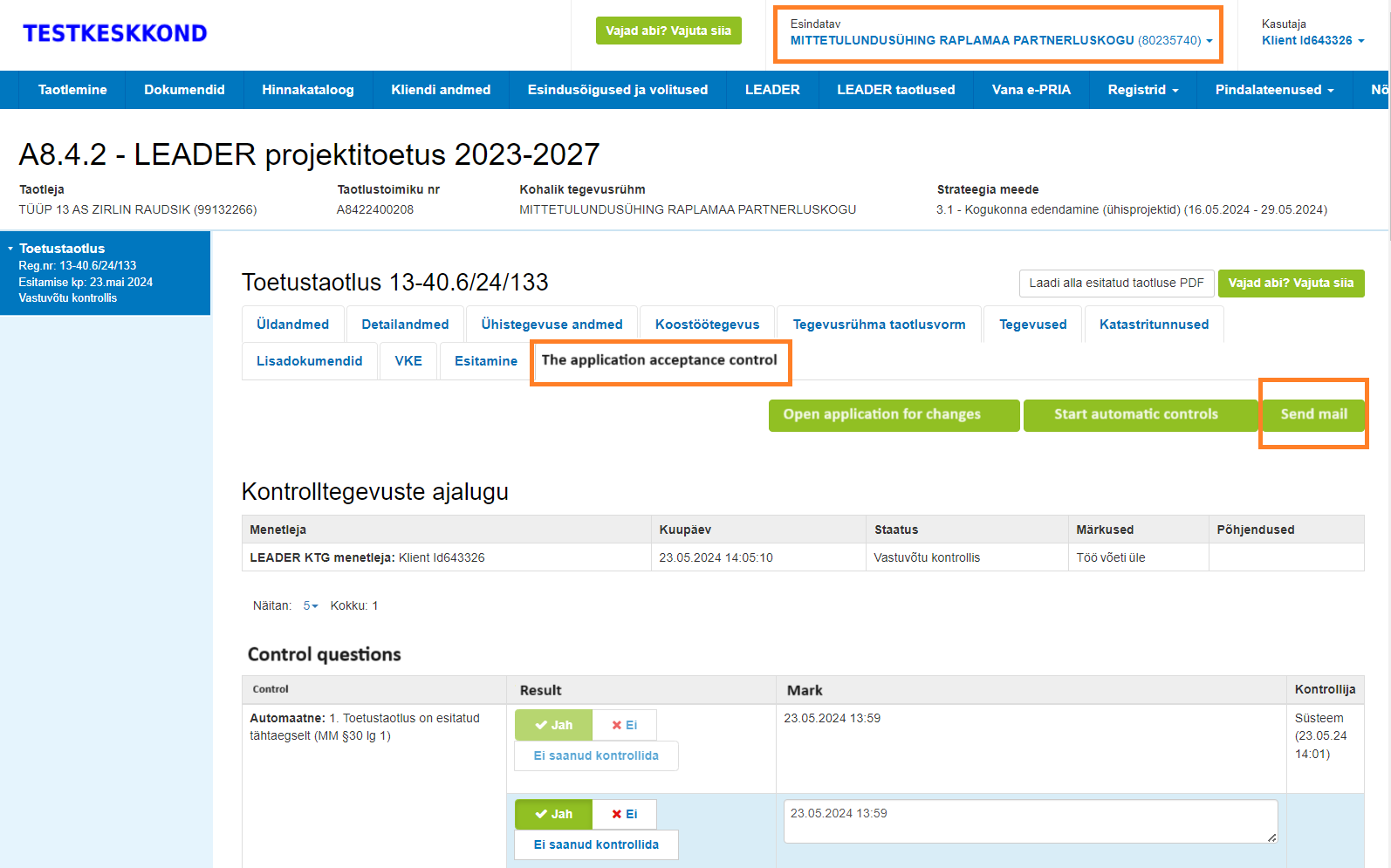 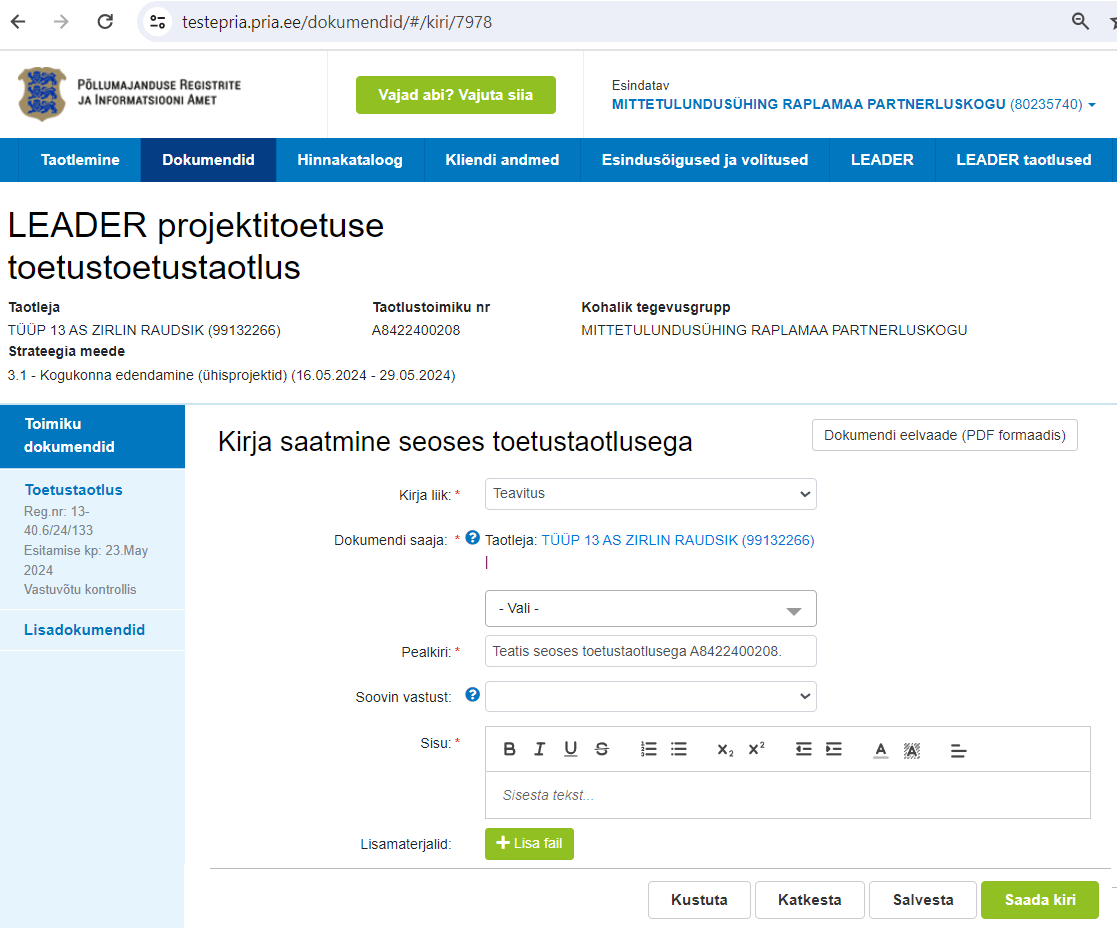 Send letter
LAG can send the inquiry notification from teh project grant application.